Буква К Звуки [к] [к']
Урок обучения грамоте
1 класс Школа России
Учитель Моу Болтинской СОШ Е.А.Шихеева
Вспомните Н н
[н]-

[н']-
Вспомните Н н
[н]-согласный, звонкий, твёрдый
[н']-
Вспомните Н н
[н]-согласный, звонкий, твёрдый
[н']- согласный, звонкий, мягкий
Вспомните С с
[с]-

[с']-
Вспомните С с
[с]-согласный, глухой, твёрдый
[с']-
Вспомните С с
[с]-согласный, глухой, твёрдый
[с']- согласный, глухой, мягкий
ну са ны со но су сы на си ни
Прочитайте слоги
на но ну ны ни
са со су сы си
Прочитайте слоги
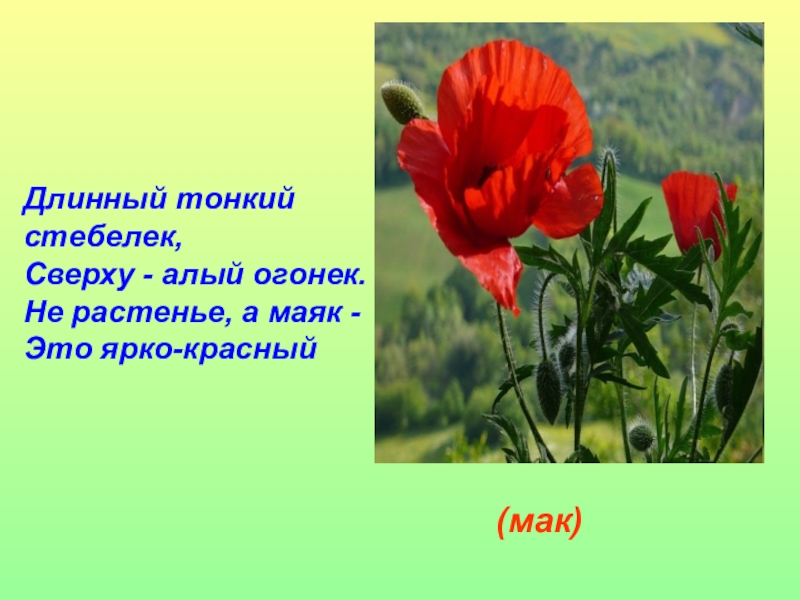 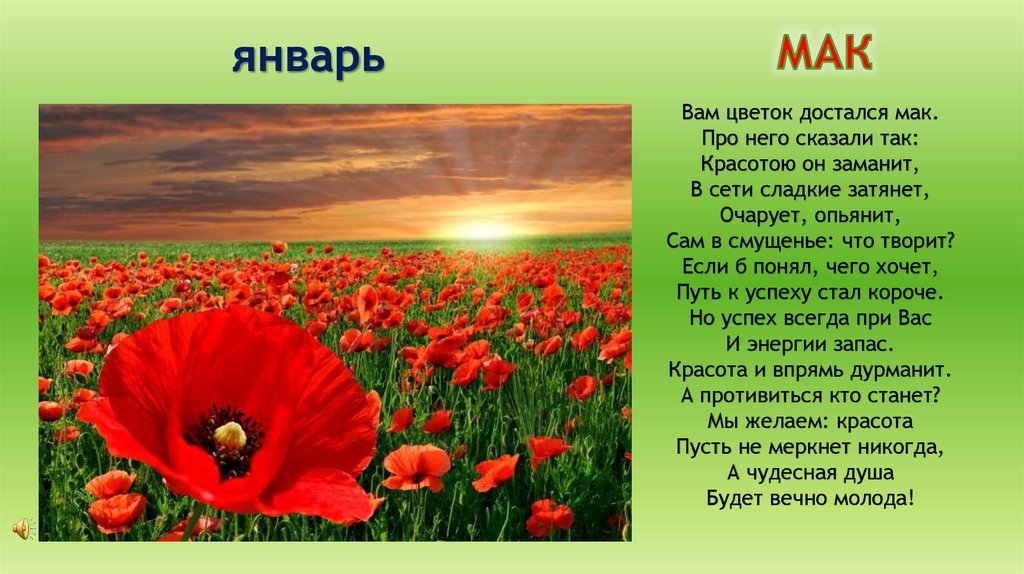 Отгадайте загадку
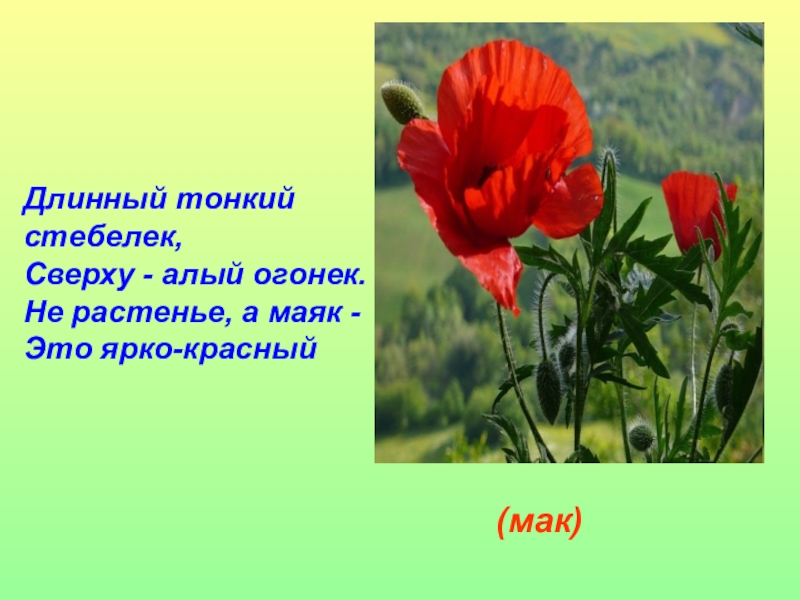 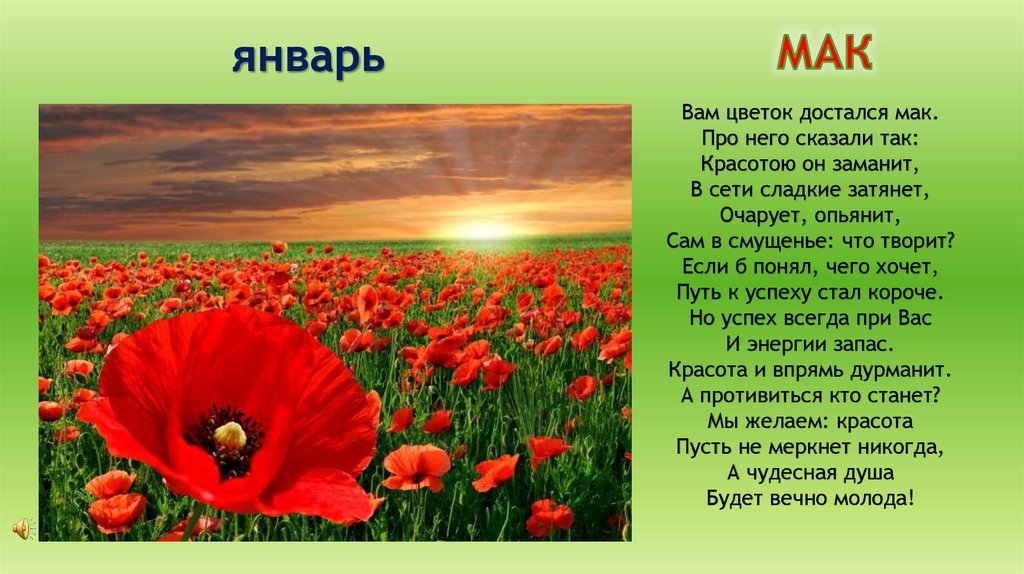 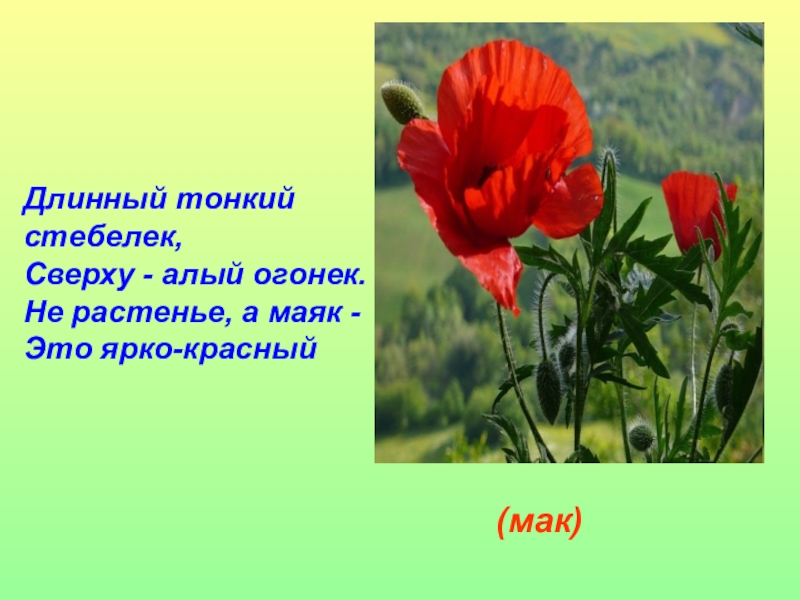 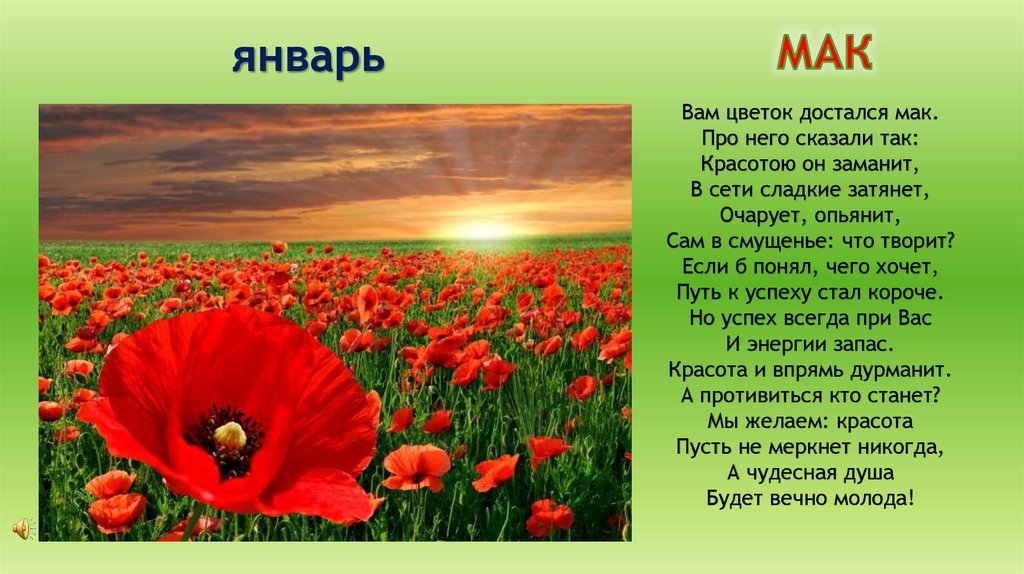 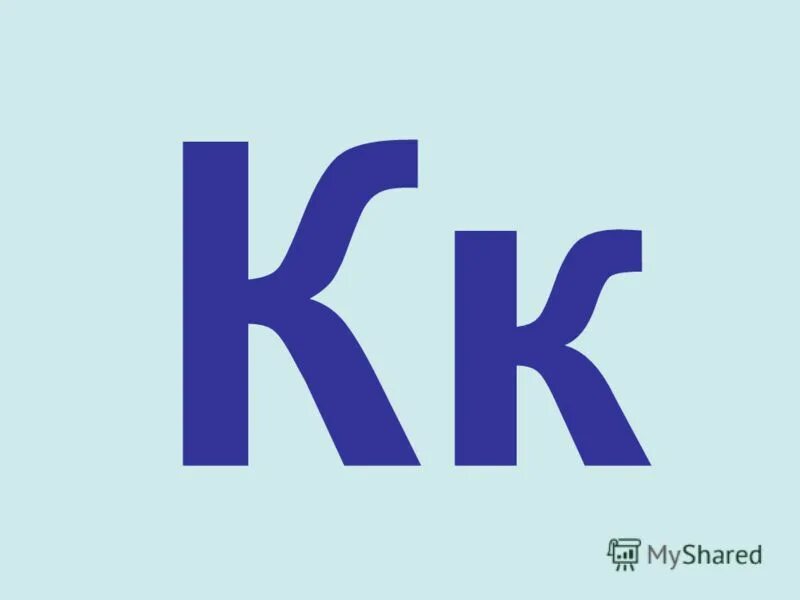 [к]-

[к']-
К к
[к]-согласный, глухой, твёрдый
[к']-
К к
[к]-согласный, глухой, твёрдый
[к']- согласный, глухой, мягкий
К к
ка  ко ку кы ки
ак ок ук ык ик
Прочитайте слоги
Прочитайте слова
нос   сон  сок  
ки-но   ок-но   ко-са    
са- ни  ко-ни
Санки у Сони.
У Ани коса.
У Инны сок
Работа с учебником с.48-49
Спасибо за работу!